Учебный отдел
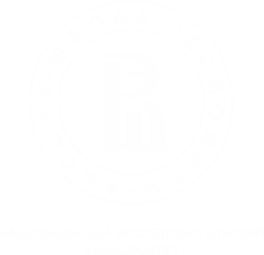 Адаптационный курс 
для нового сотрудника УЧЕБНОГО ОФИСАНИУ ВШЭ – Нижний Новгород
Добро пожаловать в НИУ ВШЭ – Нижний Новгород!
Нижний Новгород, 
2025 год
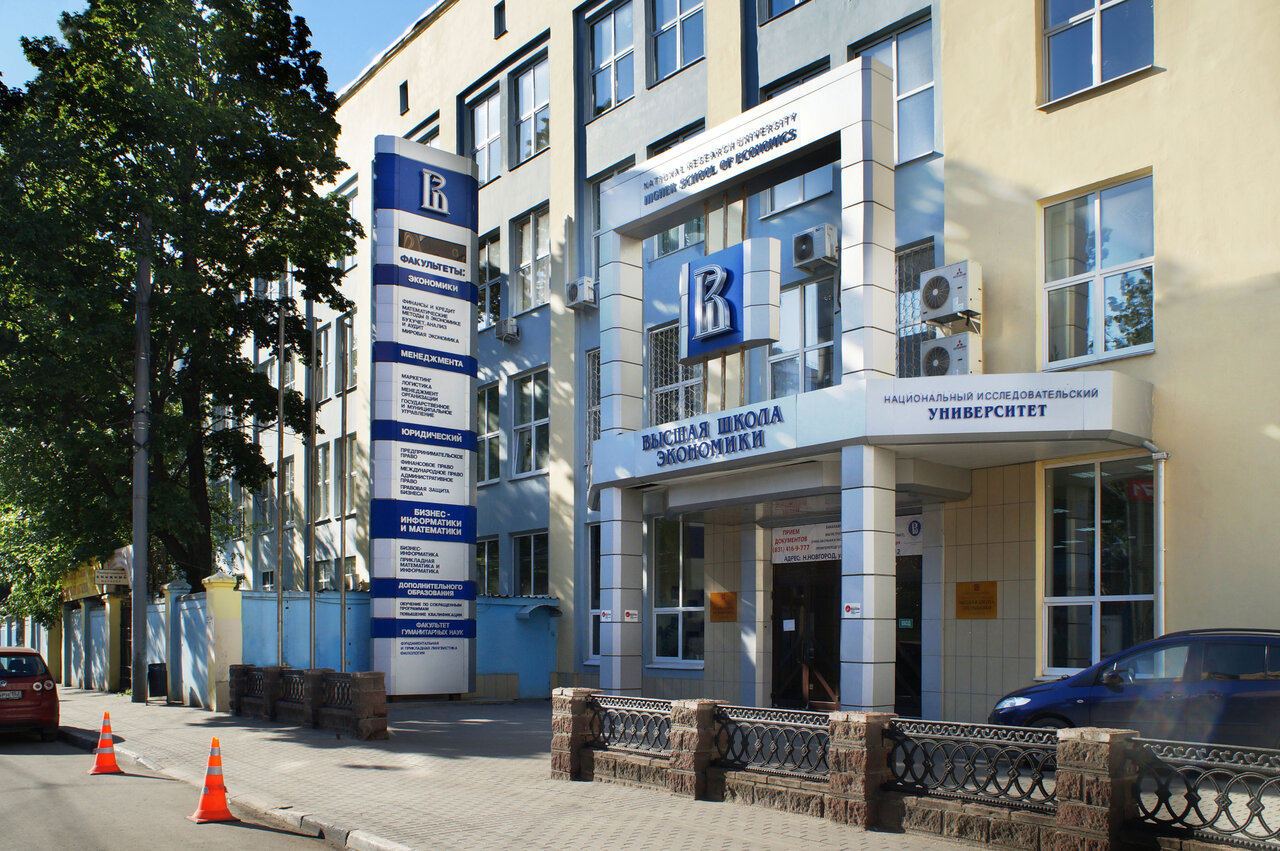 Структура НИУ ВШЭ и место учебных офисов в ней
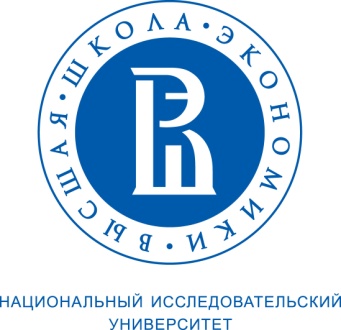 Национальный исследовательский университет Высшая Школа Экономики
КАМПУСЫ
Москва
Пермь
Санкт-Петербург
Нижний Новгород
ПОДРАЗДЕЛЕНИЯ
Административно-хозяйственные отделы
Подразделения дополнительного профессионального образования
Административно-управленческие отделы
(Учебный, Методический, Общий, Юридический, Бухгалтерия, ПФО, Международный, Аналитический, Отдел кадров, 
Отдел по внеучебной работе, Информацтизации, Аспиратнтуры)
Учебные 
(Факультеты)
Учебно-
Вспомогательные
(библиотека)
образовательные программы
Учебные офисы
СТУДЕНТЫ
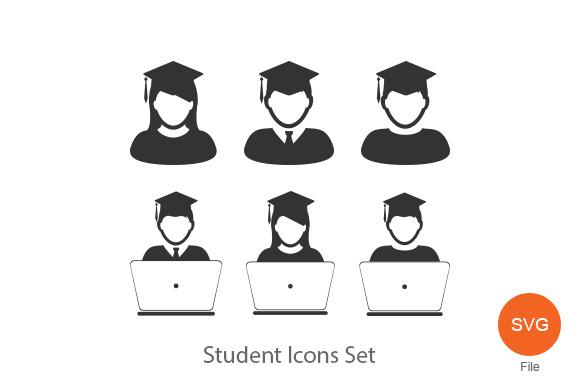 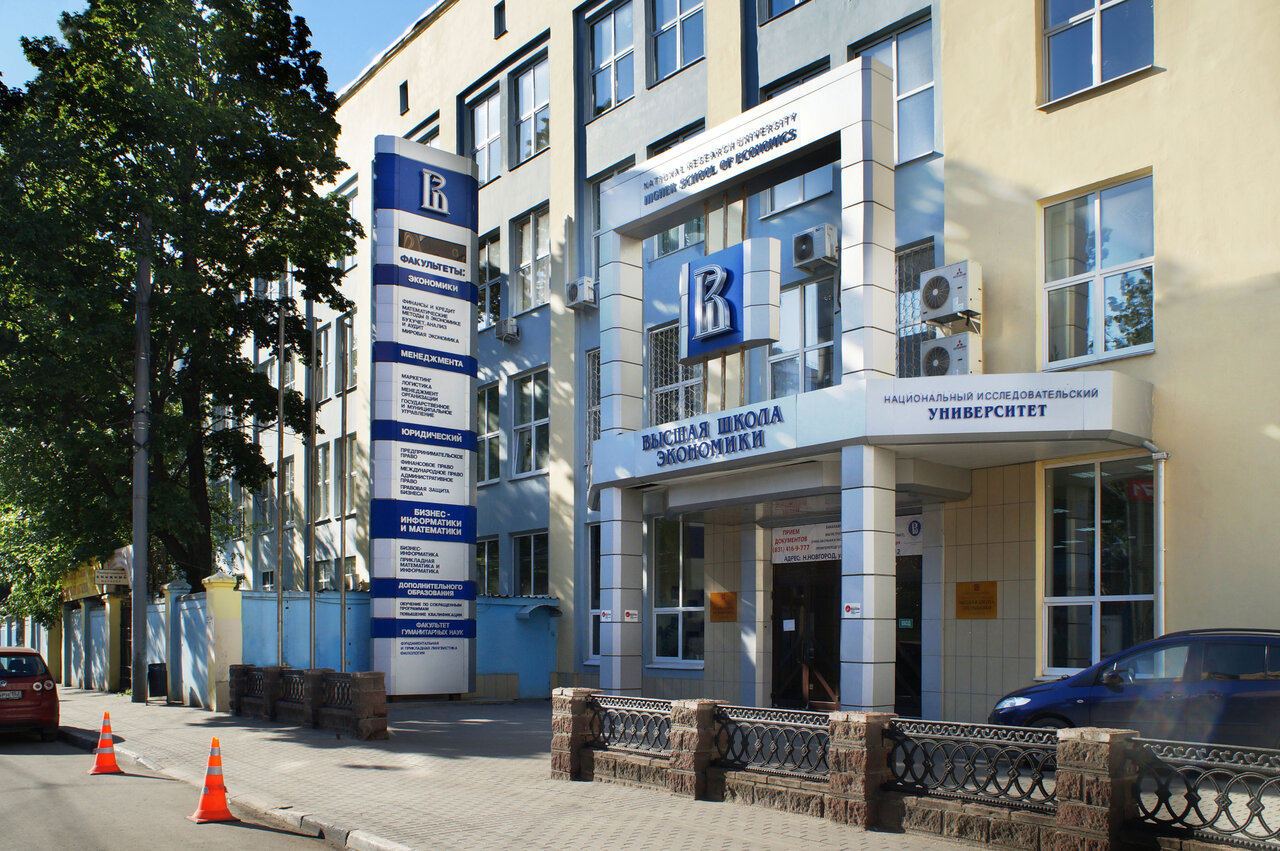 Учебный отдел НИУ ВШЭ – Нижний Новгород
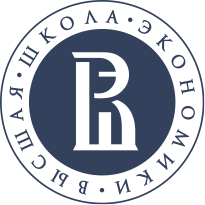 Руководство НИУ ВШЭ – Нижний Новгород
Фоменков Денис Александрович
заместитель директора по образовательной деятельности и работе с партнерами
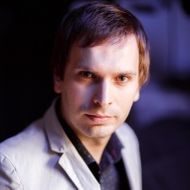 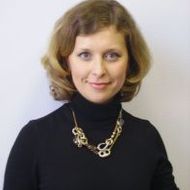 Штефан Мария Александровна
заместитель директора по финансам, аналитике и организационному развитию
Анисимов Никита Юрьевич
Ректор НИУ ВШЭ
Бляхман Анна Александровна
Директор кампуса НИУ ВШЭ – Нижний Новгород
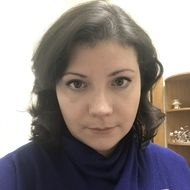 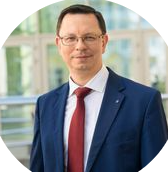 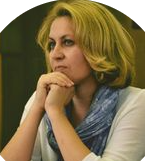 Серова Наталья Александровна
заместитель директора по организации приема
Мольков Сергей Николаевич
заместитель директора по молодежной политике и безопасности
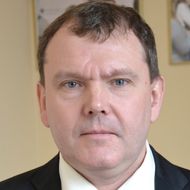 Ганин Сергей Александрович
заместитель директора по капитальному ремонту, строительству и развитию имущественного комплекса
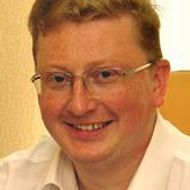 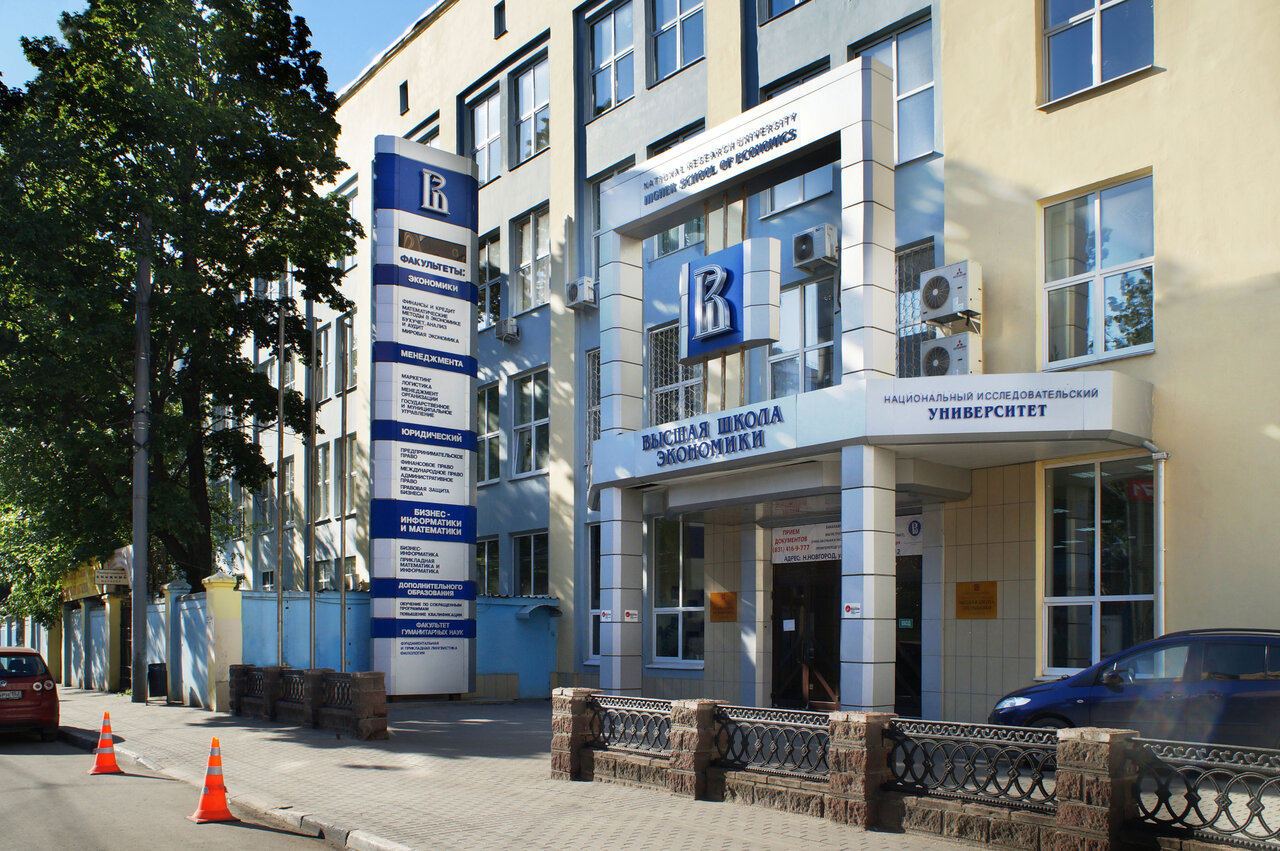 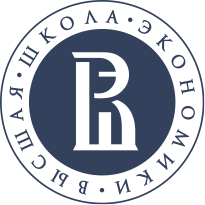 Учебный отдел НИУ ВШЭ – Нижний Новгород
факультеты НИУ ВШЭ – Нижний Новгород
Факультет менеджмента
Факультет информатики, математики и компьютерных наук (ИМиКН)
Факультет гуманитарных наук
Факультет экономики
Декан: Назаров 
Михаил Геннадьевич
Декан: Асеева 
Наталья Владимировна
Факультет права
Декан: Цветкова 
Марина Владимировна
Бакалаврские программы:
Бакалаврские программы:
Управление бизнесом
Декан: Штефан
 Мария Александровна
Бакалаврские программы:
Технологии искусственного и дополненного интеллекта
Филология
Декан: Лошкарева 
Мария Евгеньевна
Цифровой маркетинг
Компьютерные науки и технологии
Бакалаврские программы:
Международный бакалавриат по бизнесу и экономике
Фундаментальная и приклданая лингвистика
Экономика
Фундаментальная и прикладная математика
Бакалаврские программы:
Юриспруденция
Бизнес-информатика
Дизайн
Международный бакалавриат по бизнесу и экономике
Магистерские программы:
Прикладная математика и информатика
Юриспруденция (очно-заочное обучение)
Иностранные языки и межкультурная бизнес-коммуникация
Программная инженерия
Управление развитием компании
Экономика и бизнес (очно-заочное обучение)
Программная инженерия (очно-заочное обучение)
Магистерская программа:
Маркетинг
Магистерские программы:
Экономика и анализ бизнеса (заочное обучение)
Правовое обеспечение и защита бизнеса
Магистерские программы:
Прикладная лингвистика и текстовая аналитика
Управление организациями и проектами
Математика
Магистерские программы:
Цифровой маркетинг
Бизнес-аналитика в экономике и менеджменте
Современные филологические практики: поэтика, интерпретация, комментарий
Бизнес-информатика
Управление образованием
Финансы
Интеллектуальный анализ данных
Искусственный интеллект и компьютерное зрение
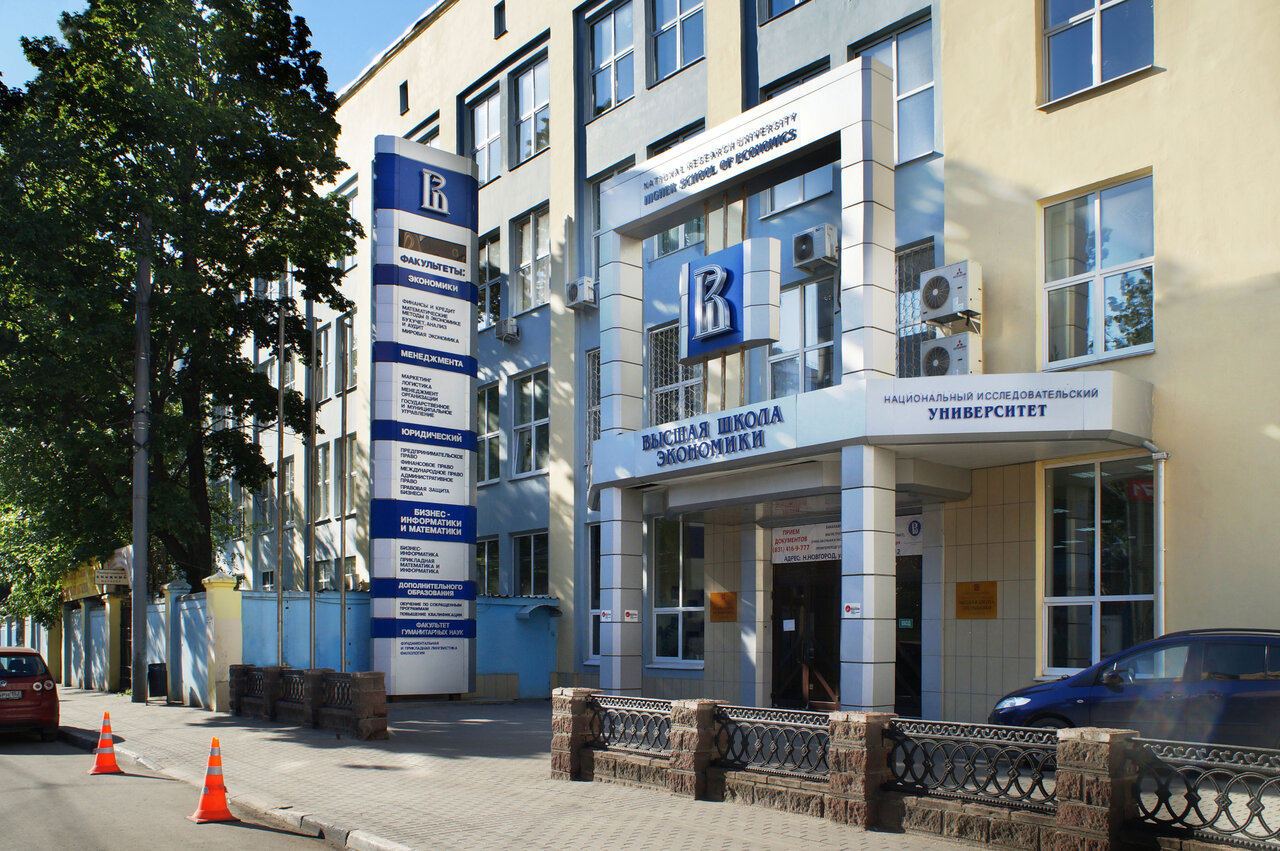 Учебный отдел НИУ ВШЭ – Нижний Новгород
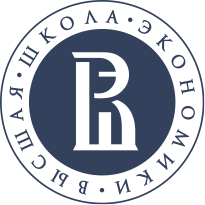 Административная Структура факультета
Факультет
Департаменты и(или) Кафедры
Учебный офис
Менеджеры департамента (специалисты по УМР 1 категории)
Отдел сопровождения учебного процесса
Начальник ОСУП
Заместитель начальника ОСУП
Менеджер ОСУП
Специалист по УМР 1 категории
Менеджер образовательной программы
ППС
Студенты
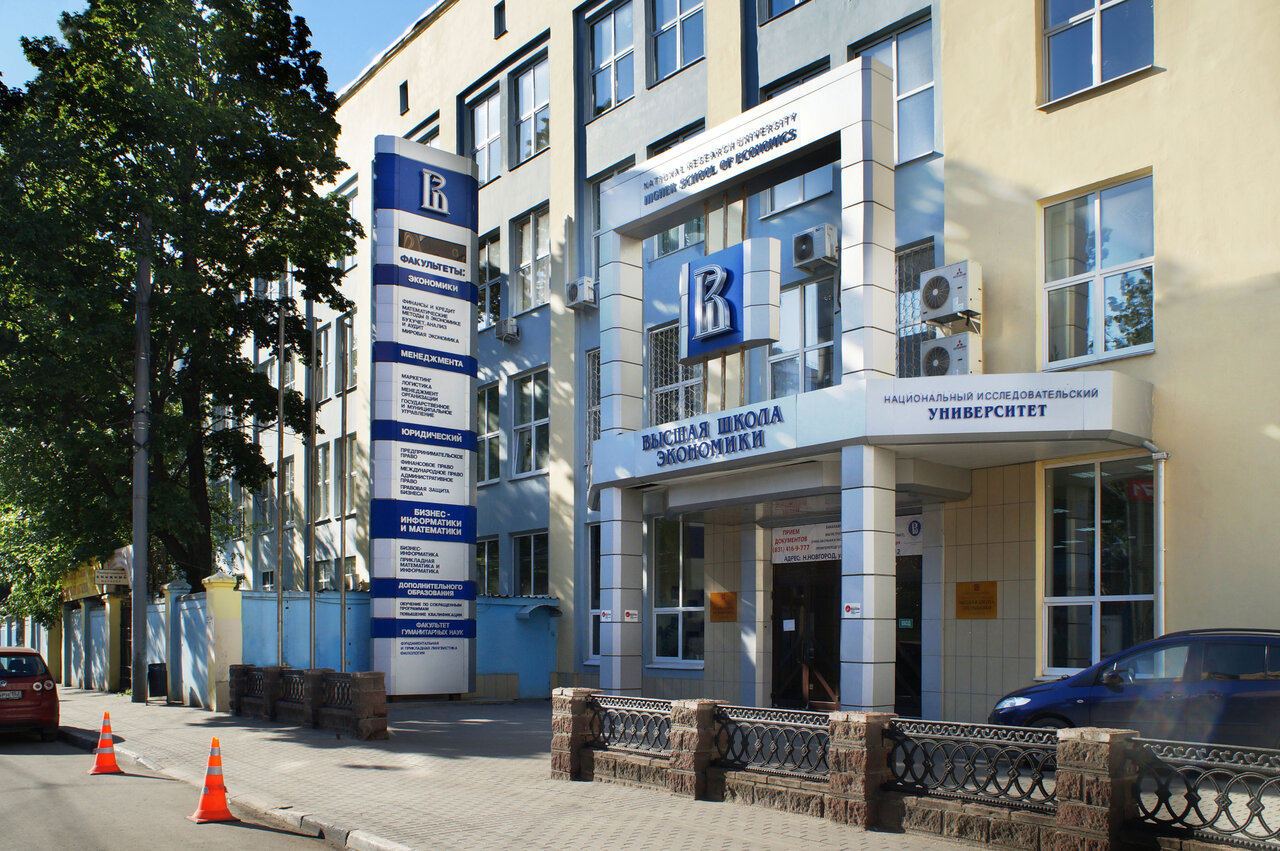 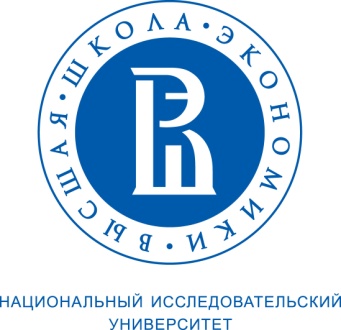 Справочники и системы Университета
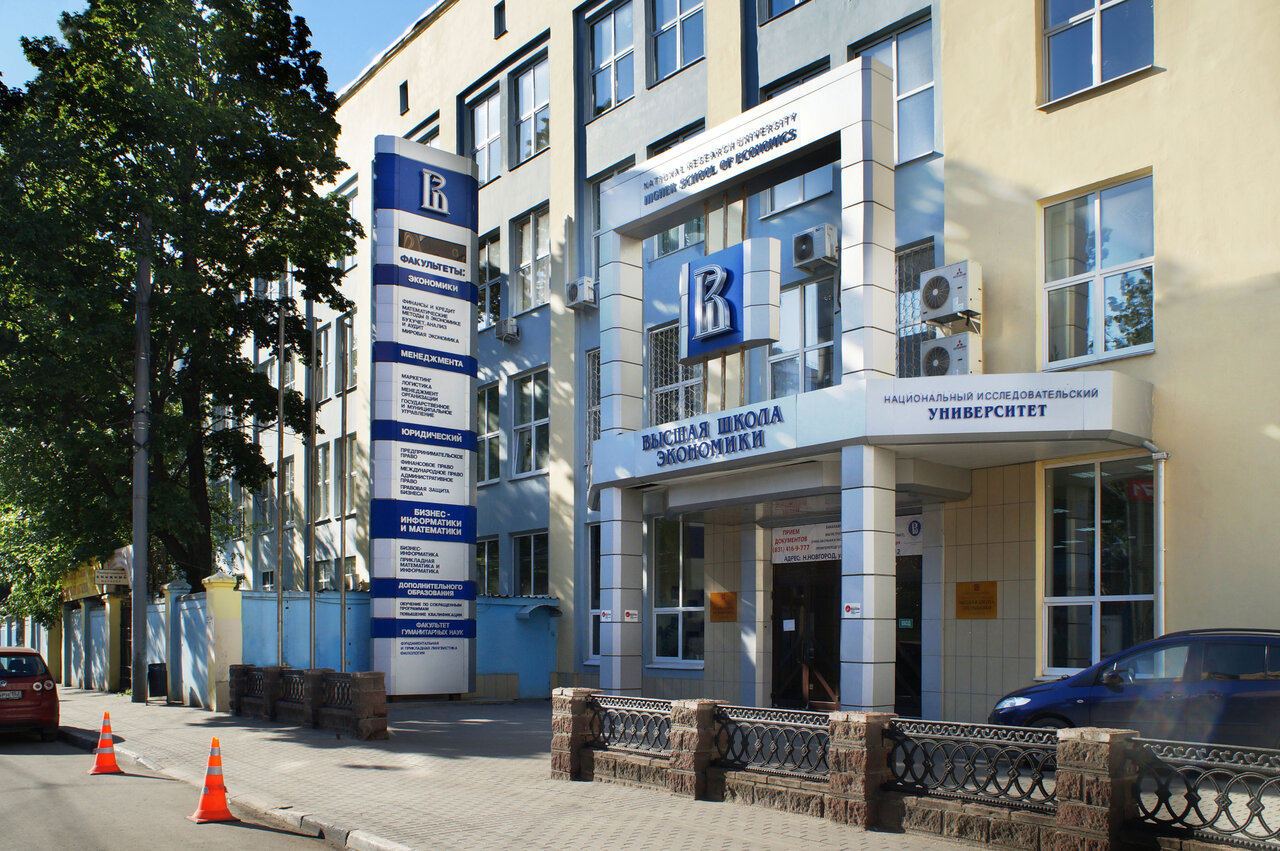 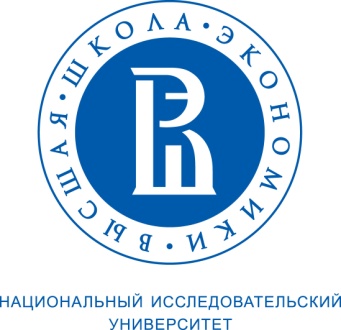 Справочники и системы Университета
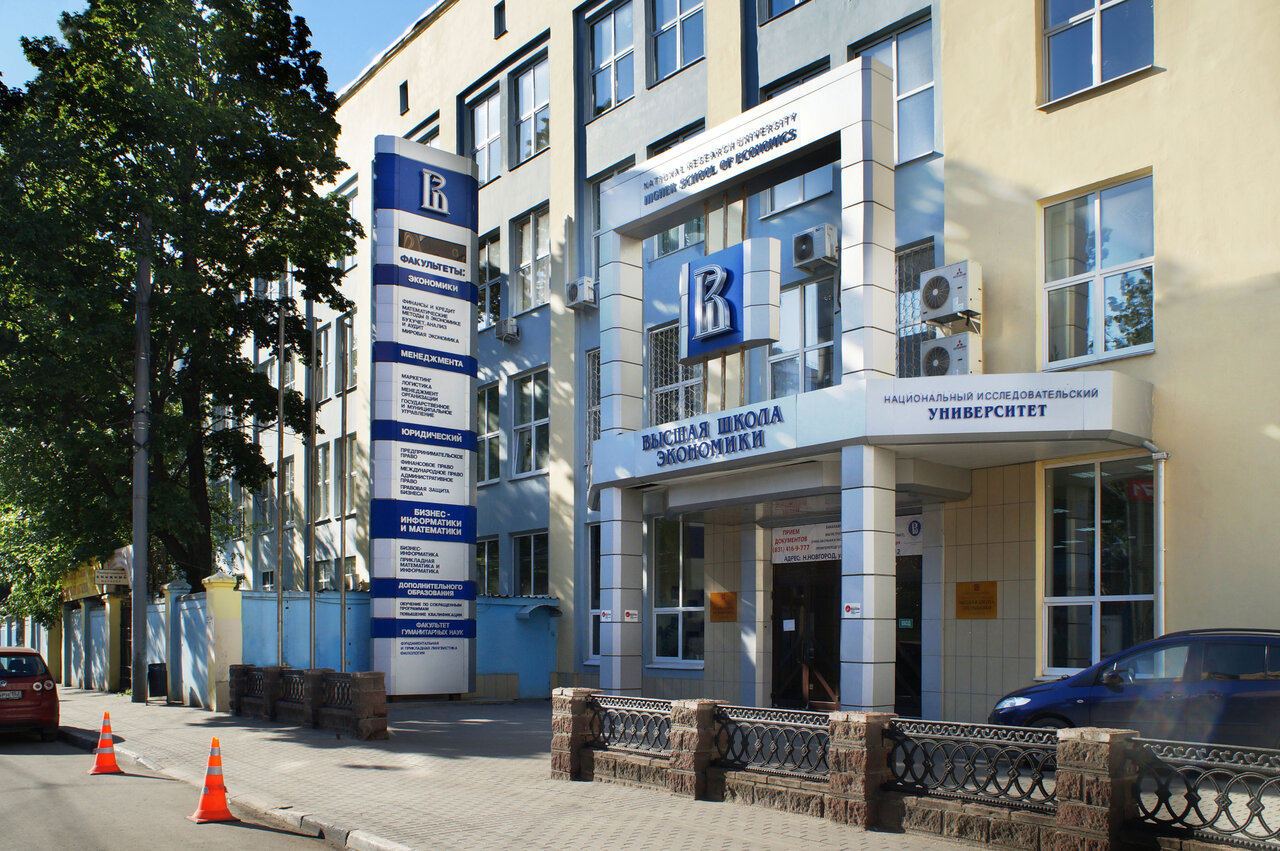 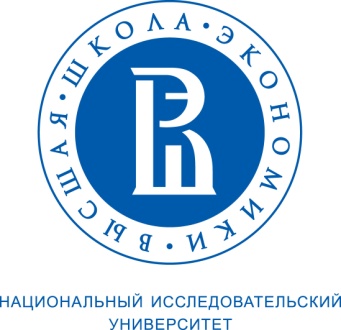 Справочники и системы Университета
Для работы со справочником необходимо использовать свои логин и пароль от корпоративной почты
Переход  c АСАВ на SmartReg
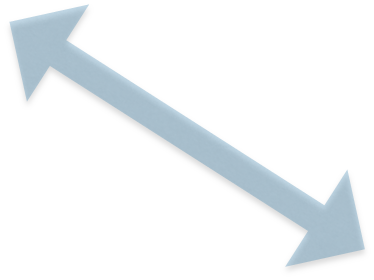 Для просмотра требуется использовать логин/пароль от корпоративной почты
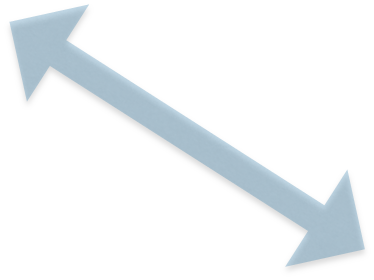 Для работы в системе СЭВ требуется оформить ПЭП
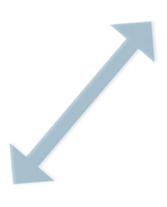 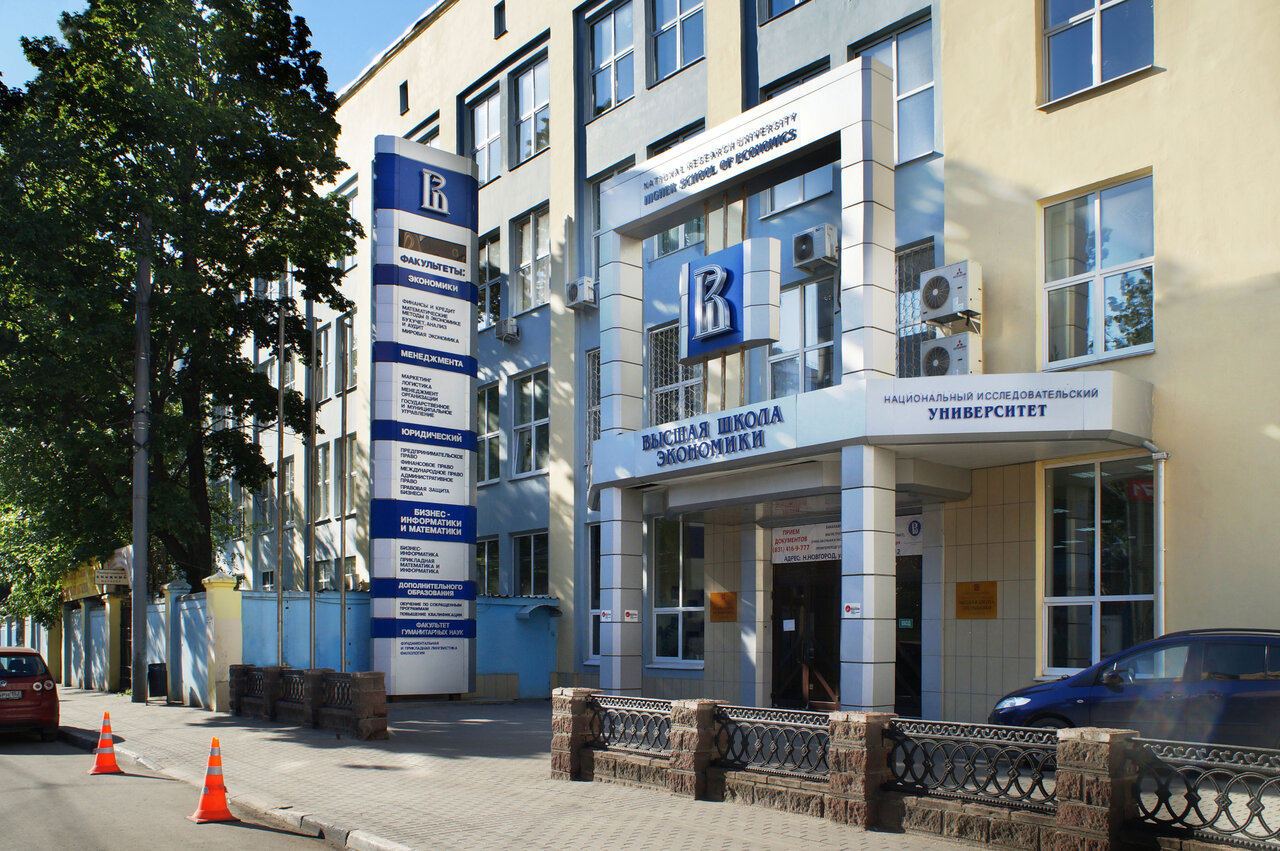 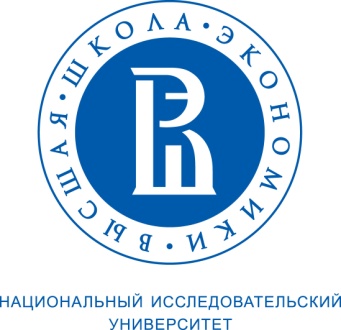 Основные задачи сотрудника учебного офиса
оформление и хранение документов, в соответствии с номенклатурой дел
ведение личных дел студентов
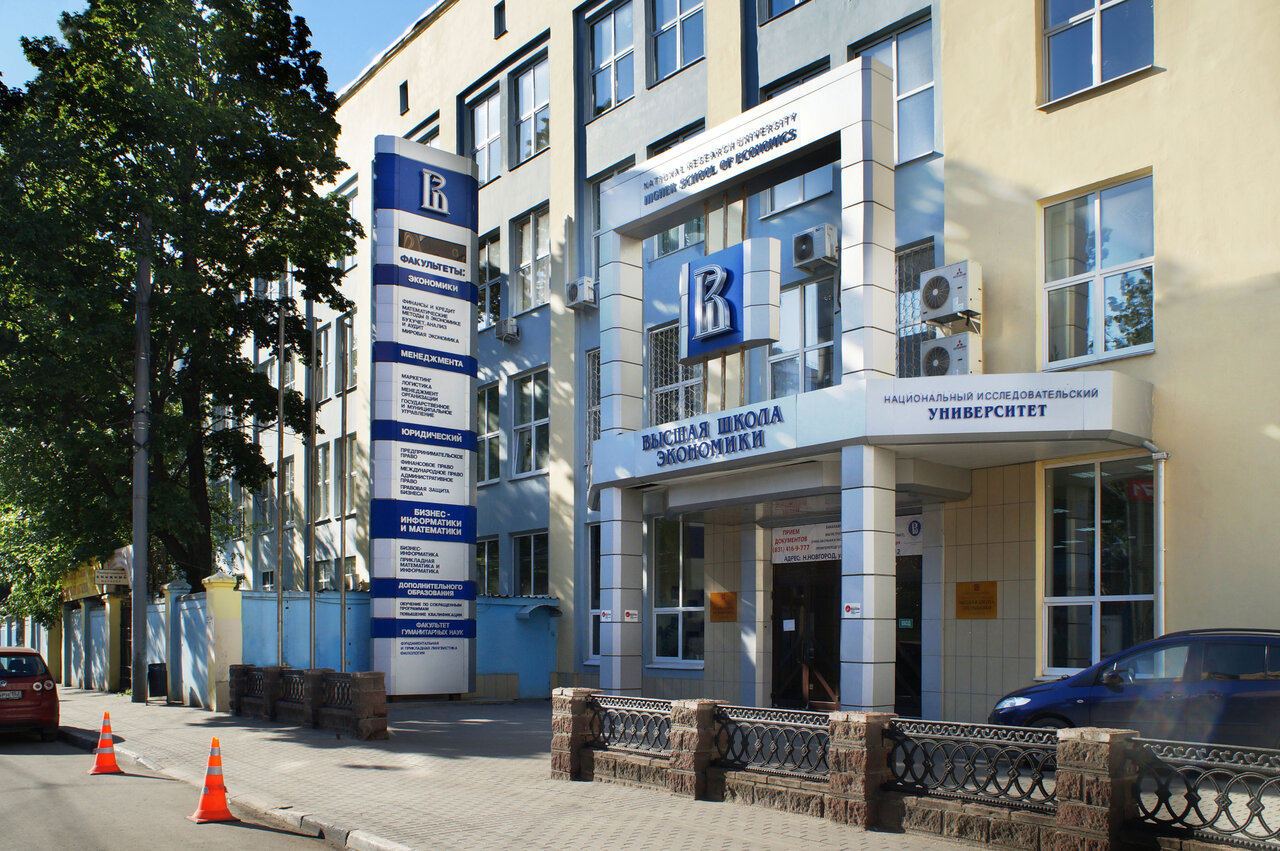 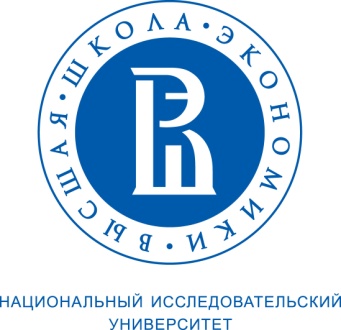 Основные задачи сотрудника учебного офиса
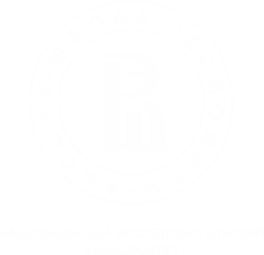 https://nnov.hse.ru